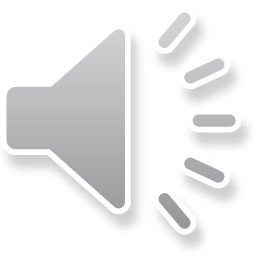 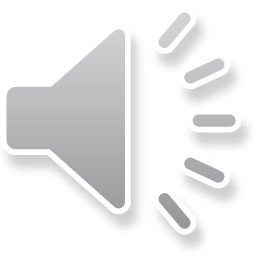 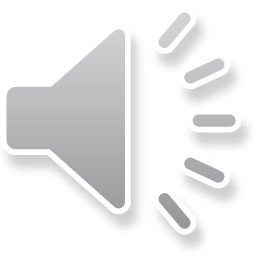 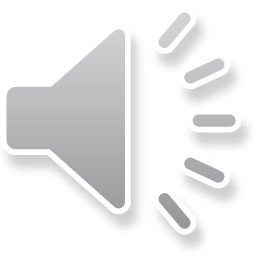 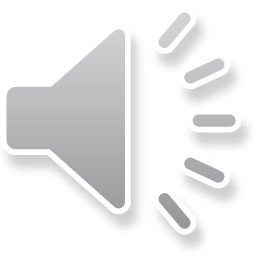 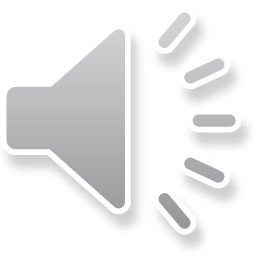 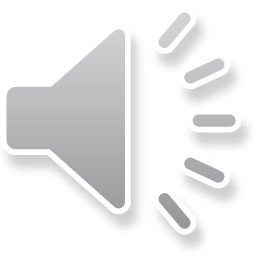 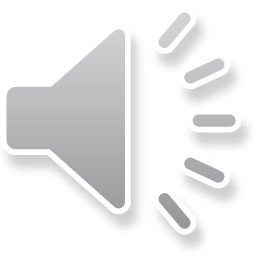 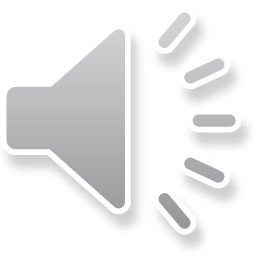 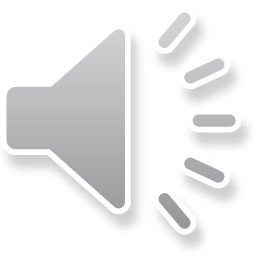 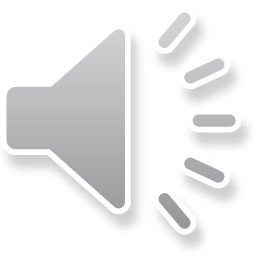 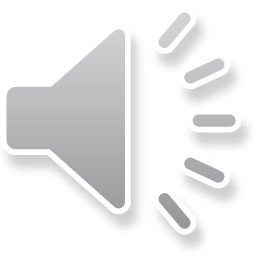 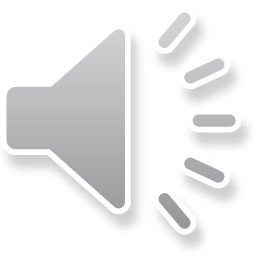 I. Questions
1.Who works at school?
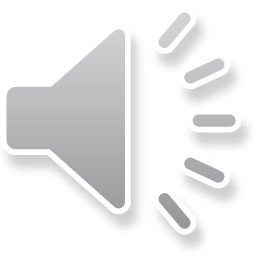 4. Who grows food? 
It’s a farmer.
It’s a teacher.
2. Who puts out the fire?
It’s a fireman.
5. What do you want to be when you grow up?
I want to be a.........
3. Who catches the thief?
It’s a police.
II. Vocabulary
teacher: ..........................................................................................
pupil: ............................................................................................
nurse:..............................................................................................
doctor: ............................................................................................
II. Vocabulary
farmer: ..........................................................................................
cook: ..............................................................................................
fire man:.........................................................................................
dentist: ..........................................................................................
II. Vocabulary
pilot: ..........................................................................................
police: ............................................................................................
III. Exercise
1. Find the correct shadow
III. Exercise
2. Look and match
Police
nurse
cook
pilot
doctor
farmer
III. Exercise
3. Read and colour.
I’m a teacher.
I’m a fireman.
I’m a cook.
III. Exercise
4. Where do they work?
III. Exercise
5. Reoder the words.
n/u/s/r/e
p/o/l/e/i/c
c/o/k/o
......................
......................
......................
p/o/l/i/t
f/i/r/e/m/n/a
p/u/p/l/i
......................
......................
......................
III. Exercise
6. Fill in the missing letters.
pil_t
dent_st
f_rmer
b_ker
d_tor
chem_st
III. Exercise
7. Tick the correct answer.
2
3
1
teacher police
cook
farmer pilot doctor
baker dentist
doctor
6
5
4
teacher
pupil
farmer
pilot police nurse
baker dentist
chem
III. Exercise
8. Draw lines to match.
1
5
4
2
3
b
d
a
c
e